m¦vMZg
wkÿK cwiwPwZ
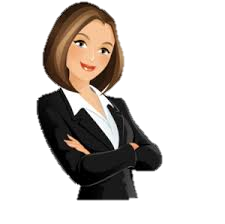 w¯œ»v gRyg`vi
cÖfvlK, 
e¨emvq msMVb I e¨e¯’vcbv|
welq wk‡ivbvg
e¨emvq msMVb I e¨e¯’vcbv
g~j Av‡jvPbv
e¨emv‡qi †gŠwjK aviYv|
wkLb dj
1. e¨emvi aviYv|
2. e¨emvi msÁv|
3. e¨emvi cÖK…wZ ev ‰ewkó¨|
4. e¨emvi MyiyZ¡ I cÖ‡qvRbxqZv|
e¨emvi aviYv|
mvaviY A‡_© e¨emv ej‡Z cY¨ µq-weµq msµvšÍ Kvh©vewj‡K eySvq| 
e¨emv n‡jv cb¨ I †mevmvgMÖx Drcv`b, e›Ub Ges Gi mswkøó mnvqK me ˆea A_©‰bwZK Kvh©vewj|
e¨emv‡qi msÁv|
gybvdv AR©‡bi D‡Ï‡k¨ gvby‡li ˆea A_©‰bwZK Kvh©vewj‡K e¨emv e‡j|                                                                                                                                                                                                                                                                                                                                                                                                                                                                                                                             e¨emvqxi hveZxq ˆea A_©‰bwZK Kvh©Kjvc‡K e¨emvq ejv nq| 
gybvdv AR©‡bi D‡Ï‡k¨ I wewfbœgywL Afve c~i‡Yi wbwg‡Ë cÖvK…wZK m¤ú` AvniY K‡I Zv gvby‡li e¨envi Dc‡hvMx Kiv Ges †fvM e¨env‡ii Rb¨ †cŠ‡Q †`qv ch©šÍ hveZxq Kg©cÖ‡Póv‡K e¨emv e‡j|
e¨emvi cÖK…wZ ev ‰ewkó¨|
Dc‡hvM m„wó|
gybvdv AR©‡bi D‡Ï‡k¨|
AvBbMZ ˆeaZv|
SuzwK Mªnb|
wgZe¨qxZv|
D‡Ï¨vM MªnY|
cb¨ e›Ub|
g~jab ms¯’vb|
msMVb|
DrKl© e„w×|
e¨emvi MyiyZ¡ I cÖ‡qvRbxqZv|
A_©‰bwZK MyiyZ¡
mvgvwRK MyiyZ¦
1. cb¨ I †mevi †hvMvb|
1. m¤ú‡`i mØe¨nvi|
2. Kg©ms¯’vb|
2. c~uwR MVb I wewb‡qvM|
3. RxebhvÎvi gvb Dbœqb|
3. ivR¯^ e„w×|
4. kÖgwefv‡Mi mydj|
4. e¨w³MZ I RvZxq Avq e„w×|
5. mf¨Zv I ms¯‹…wZi weKvk|
5. ‡hvMv‡hvM e¨e¯’vi Dbœqb|
6. AvšÍR©vwZK m¤ú‡K©I Dbœqb|
6. bZyb Avwe®‹vi|
7. RbemwZi weKvk|
7. wkí I e¨vwb‡R¨I cªmvi|
mevB‡K ab¨ev`